Уроки физики    Вторушина С.В.  10  класс  (МКТ)
Урок - 2  (МКТ и ТД ) раздел (I)
ТЕМА: ОСНОВНЫЕ ПОЛОЖЕНИЯ МКТ И ОПЫТНОЕ   ОБОСНОВАНИЕ.
ЦЕЛИ: Повторить основные положения молекулярно-кинетической энергии.
Изучить экспериментальные доказательства этих положений.
Повторить  3 состояния вещества. 
Изучить доказательства характера движения молекул в этих состояниях.
Повторить понятие «моль».
ЗАДАЧИ: 
ТИП УРОКА:
ВИД УРОКА:
ДЕМОНСТРАЦИИ:
Механическая модель броуновского движения.
Взаимодействие свинцовых цилиндров и стеклянных пластинок.
Диффузия в газах и жидкостях.
Опыт Штерна.
Уроки физики    Вторушина С.В.  10  класс  (МКТ)
«Все говорят, что тела состоят из молекул, но кто их видел?
 Нет тела сплошные!!!»
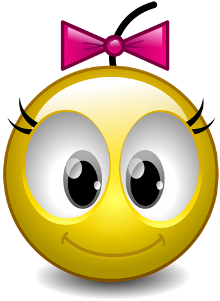 Гр №7 //статика
Домашнее задание.
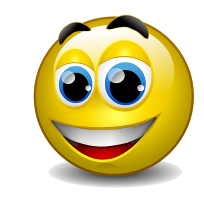 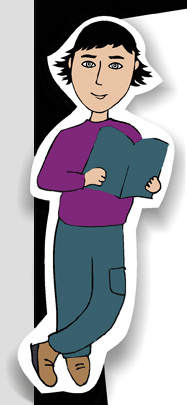 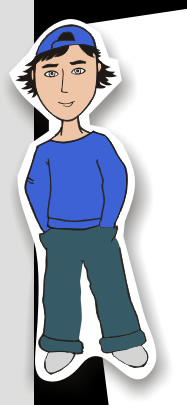 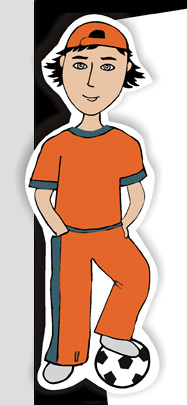 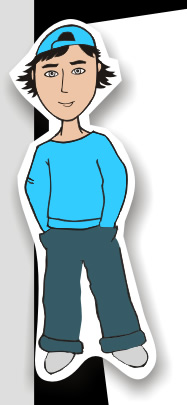 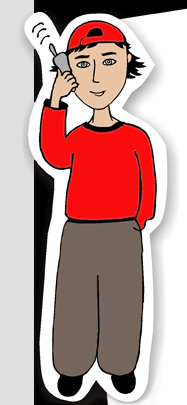 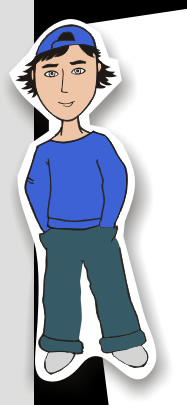 71
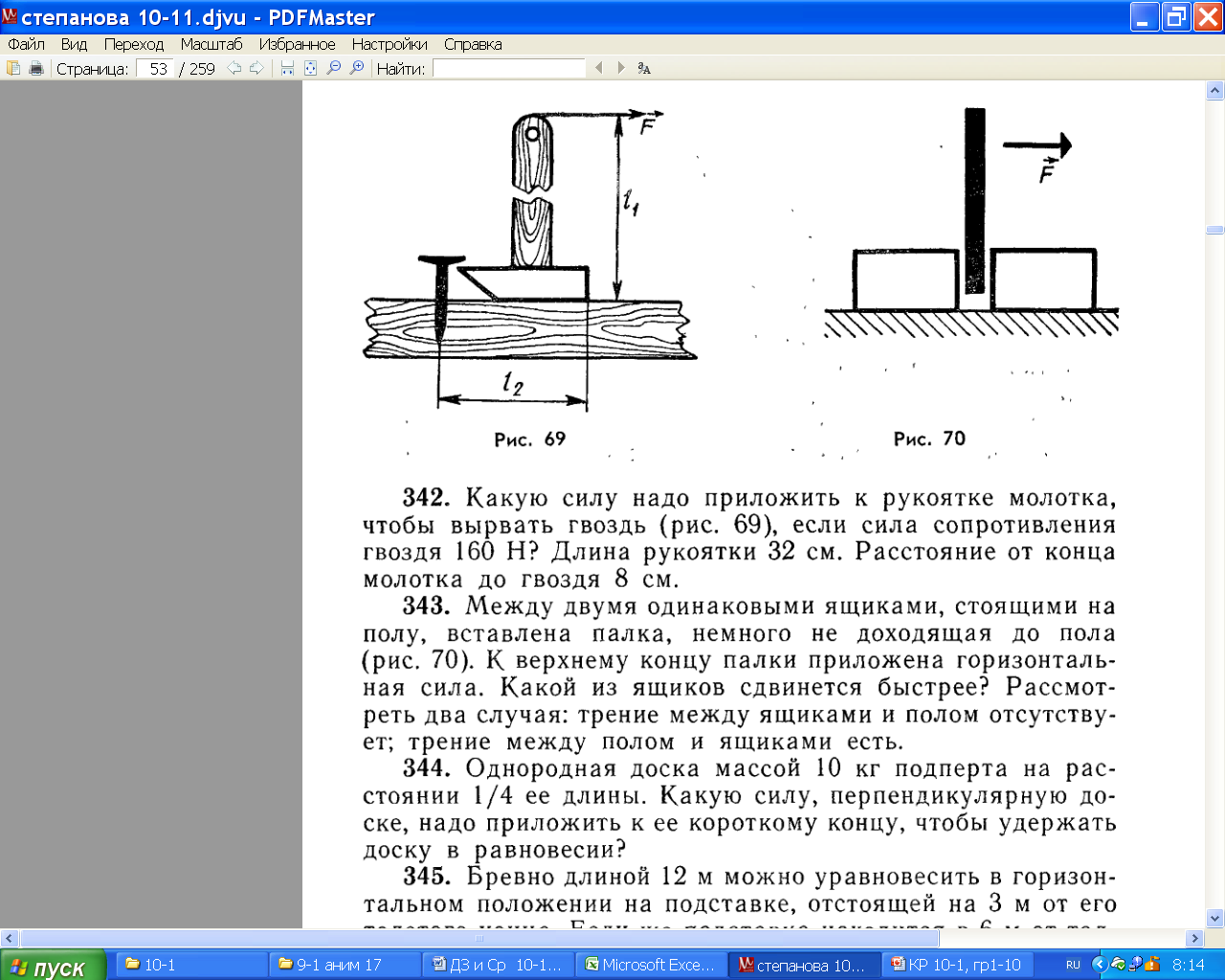 1. Молоток не перемещается  т.к.
L1=32cм
L2=8cм
Fгвзд =160Н
F-?
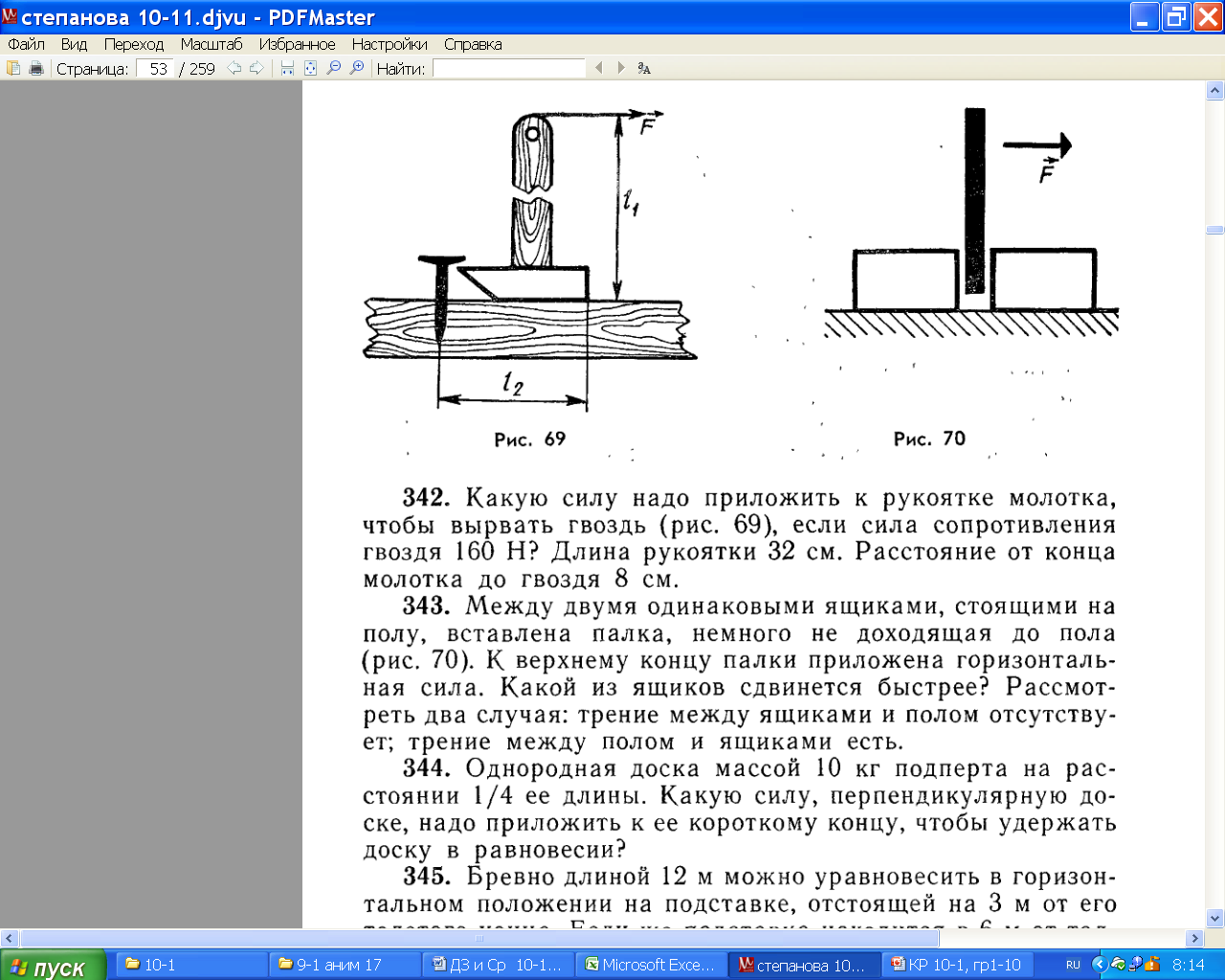 Ox) 0 = F - Fтр 
Oy)  0 = N - Fгвзд
N
Fгвзд
Fтр
2. Молоток вращается равномерно  т.к.
0 = F·L1 - Fгвзд·L2
Ответ:
Какова сила тяги автомобиля массой 1000кг при коэффициенте трения 0,02, если центр масс делит кузов автомобиля 1:3.
72
4
1. Автомобиль в равновесии  т.к.
M =1000кг
 =0,02
L =4м
Fтяг-?
0 = Nпер +Nзад – mg
3
О
Nз
2. Автомобиль не вращается отн. тА  т.к.      0 = mg·3 – Nпер·4
Nп
В
А
mg·0,75 = Nпер
Nпер =
3. Сила тяги есть сила трения покоя ведущих передних колёс,  т.е.
Fтр  Nпер
mg
Ответ: Центр масс должен быть ближе к ведущим колёсам. Максимальная сила тяги составит около …. Н.
72
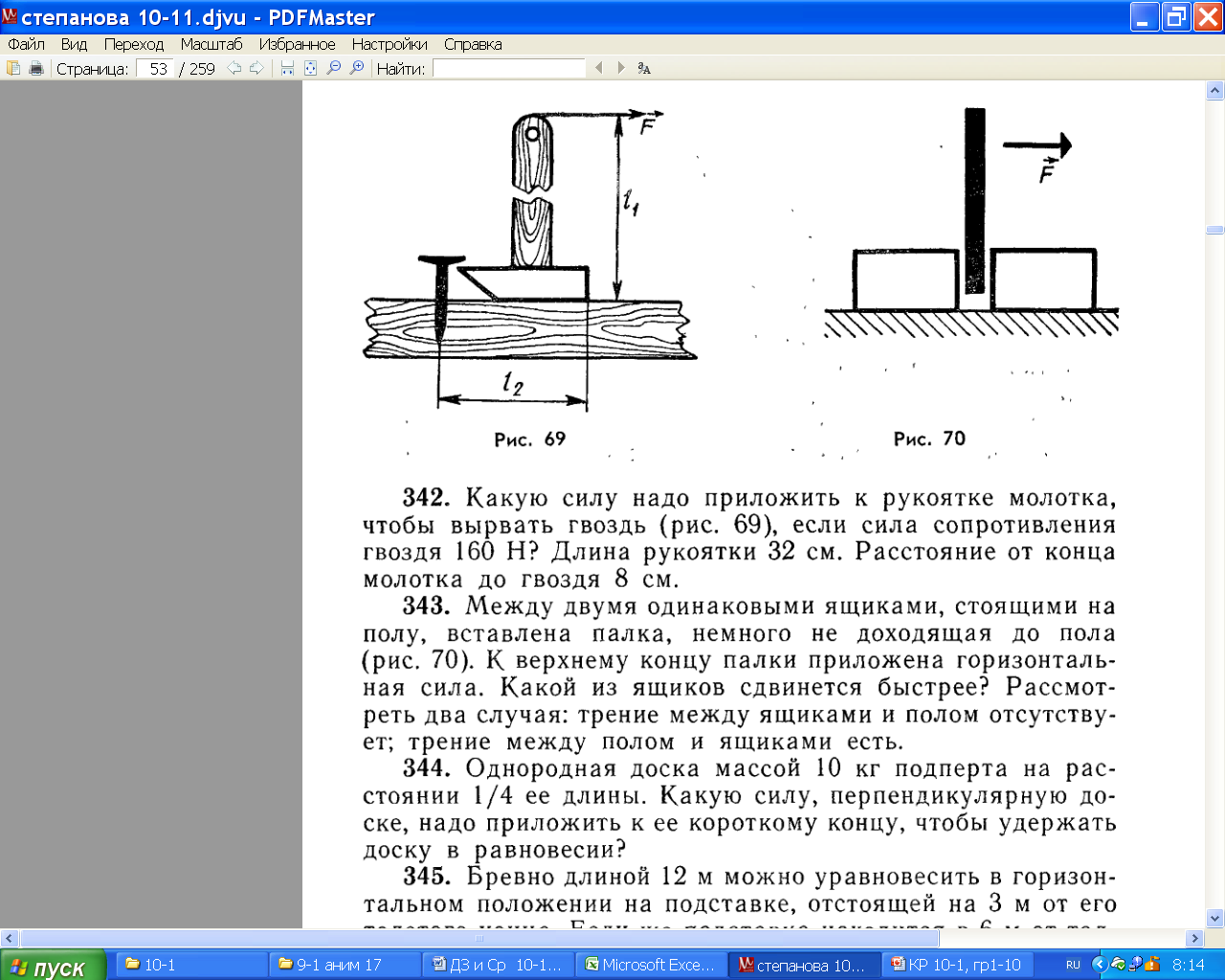 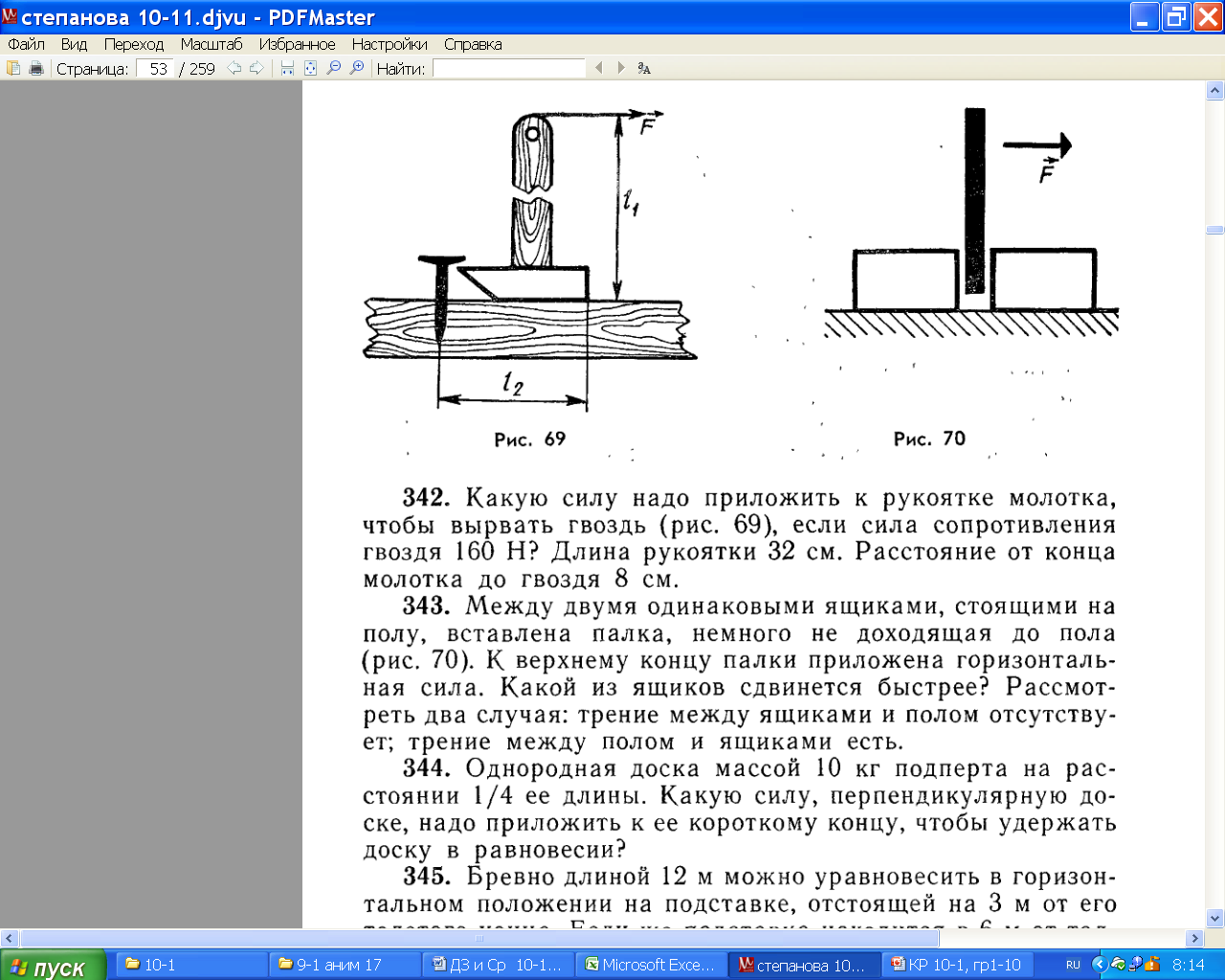 А
1. (трения нет) Палка вращается равномерно
0 = Fправ(АВ) - Fлев·(АС)
Fрук
Fлев
Fправ
Fправ  Fлев
В
С
Ответ:
72
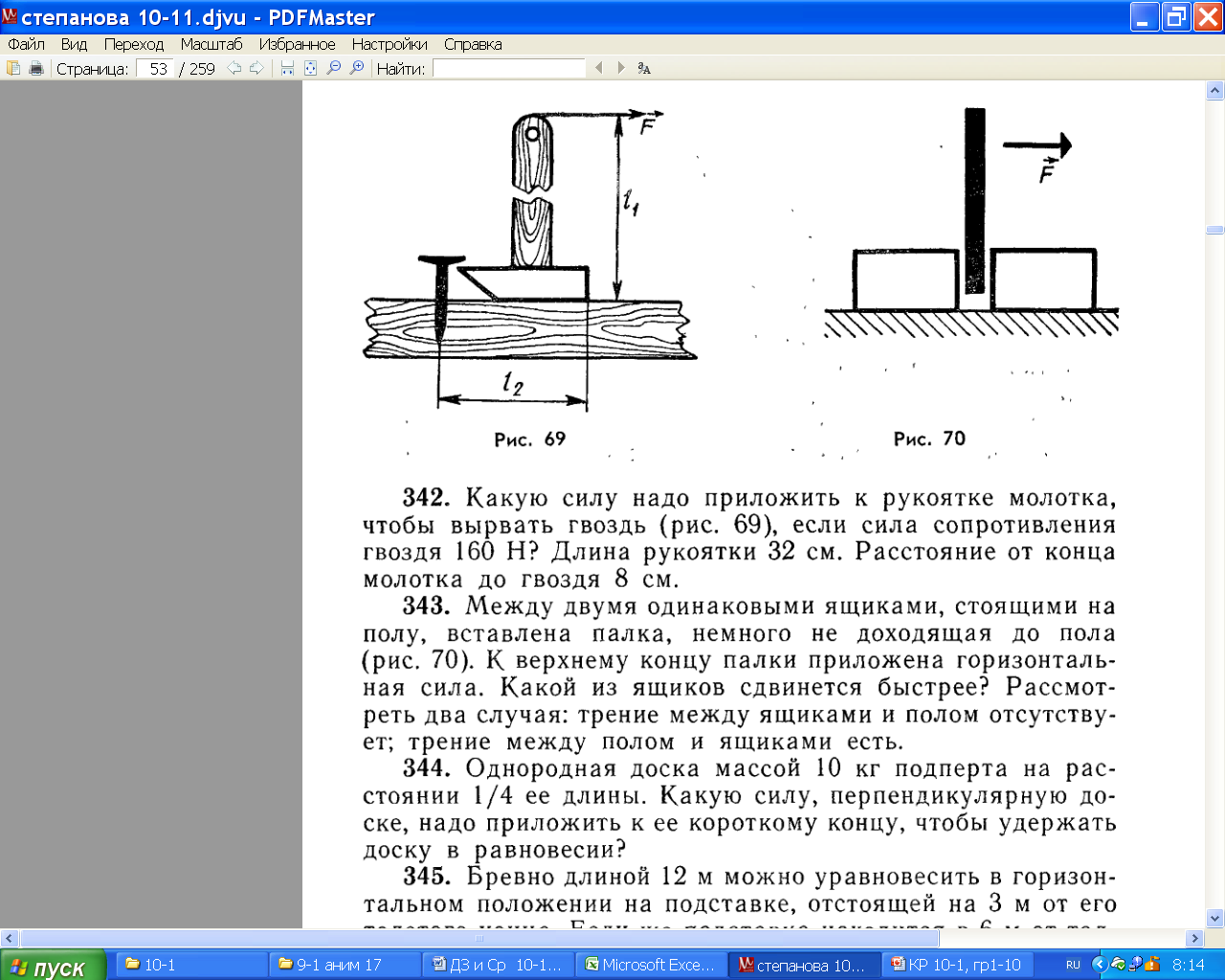 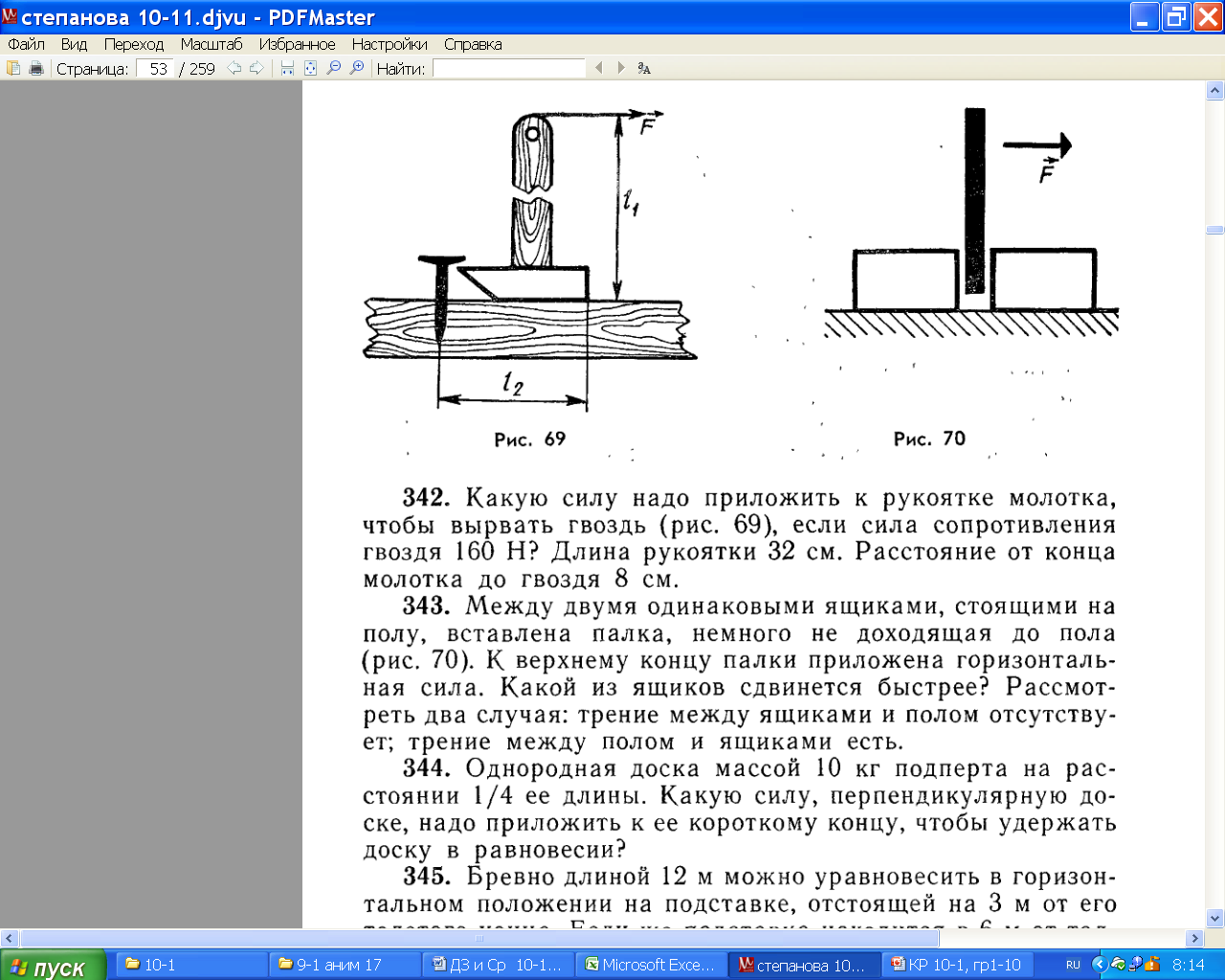 А
1. (трение есть) Палка вращается равномерно
0 = Fправ(АВ) - Fлев·(АС)
Fрук
Fлев
Fправ
Fправ  Fлев
В
С
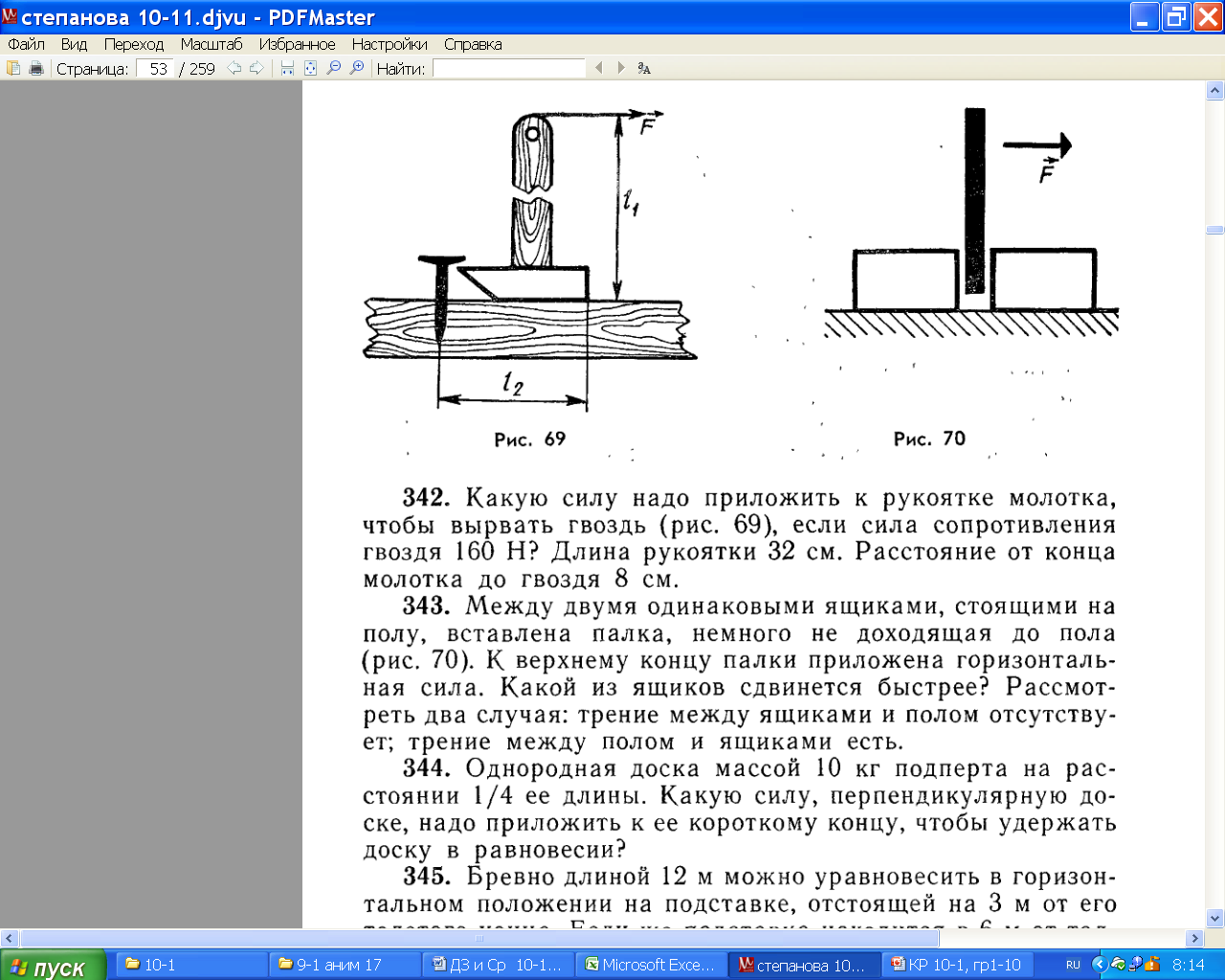 73
50см
Lоб=100cм
L2=25см
m =10кг
F-?
F
N
25см
1. Почему не движется?
N-mg- F =0 (1з-н Н)
2. Почему не вращается отн. тО?
mg
N·0-mg·25 – F·25 =0 (правило моментов)
Ответ:
74
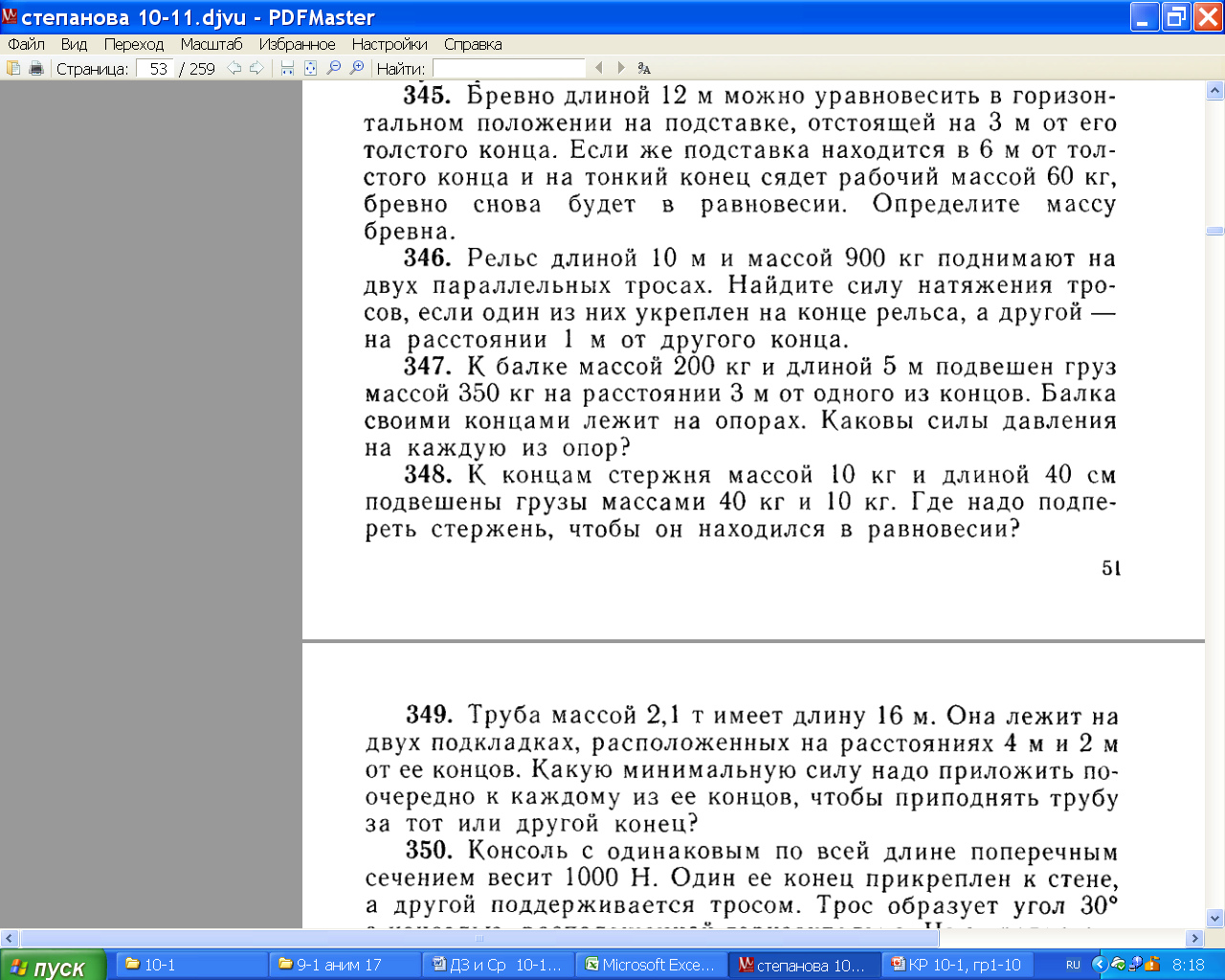 60кг
Lоб=12м
L2=3м
m =60кг
M-?
6м
О
Р
N
3м
1. Почему не движется?
N-Mg-Р=0 (1з-нН)
Mg
2. Почему не вращается отн. тО?
N·0-Mg·3 –Р·6 =0 (правило моментов)
Mg =2Р
M =120кг
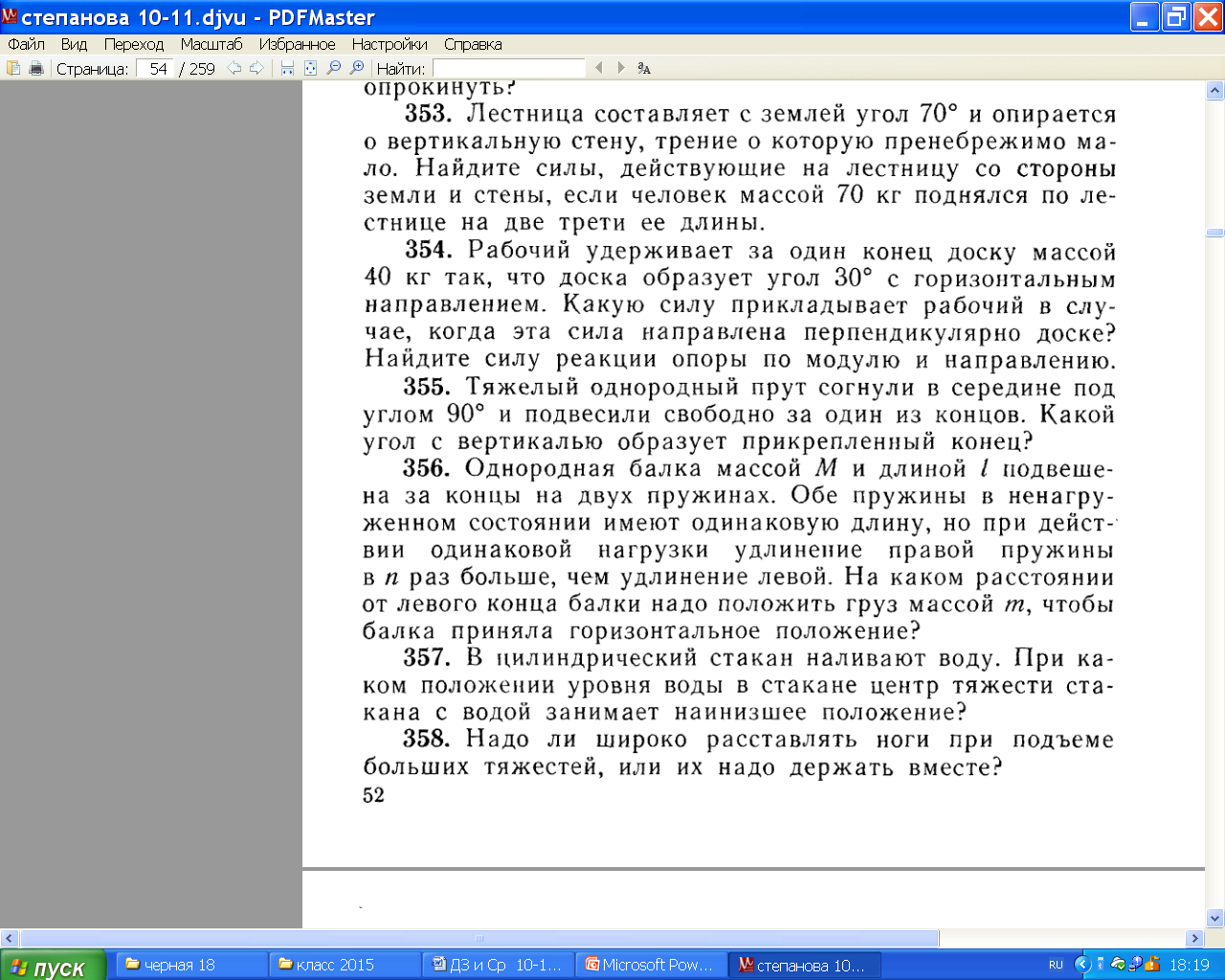 75
Lоб=10м
L2=3,1м
m =70кг
 =70
M=30кг
Nст-?N -?
Fтр -?
75
Лесенка покоится, m=70кг
Lоб=10м
L2=3,1м
m =70кг
 =70
M=30кг
Nст-?N -?
Fтр -?
3,1
B
oy) N–Mg-Р  = 0
3,4м
ox) Nст - Fтр  = 0
Р
N
Nст
А
С
Fтр
9,4м
1. Почему не вращается отн. тА?
Nст·3,4 –Mg·4,7 – Р·6,3 = 0
стр.9
Mg
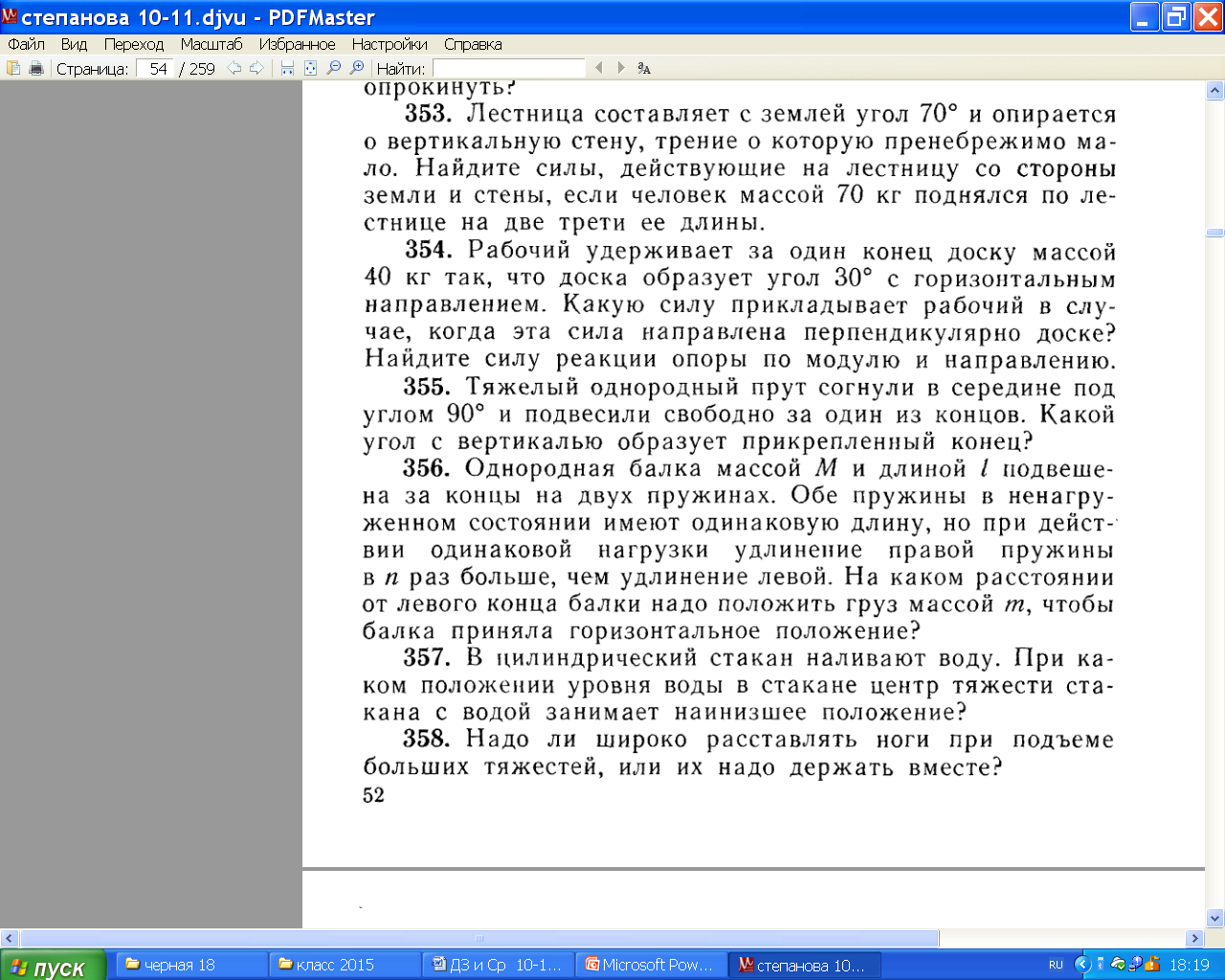 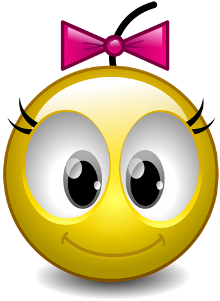 Домашнее задание.
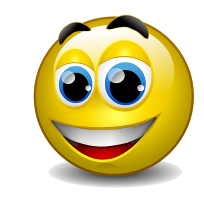 Тема №1
§§ 57-60,67
упр11(1-7)
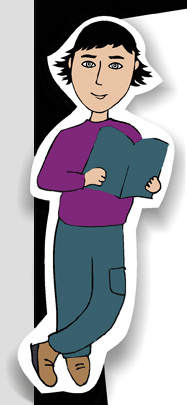 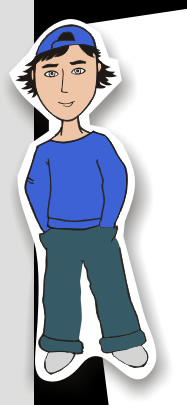 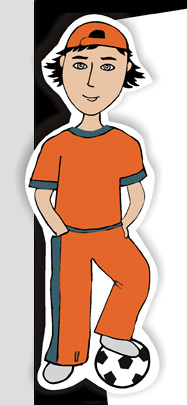 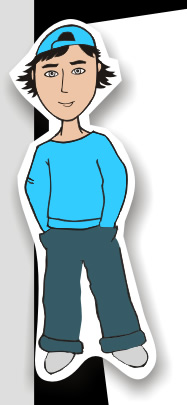 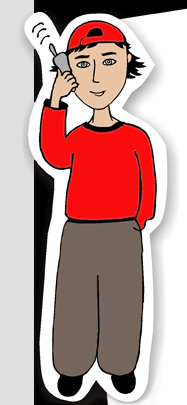 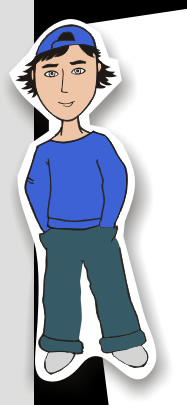 «Все говорят, что тела состоят из молекул, но кто их видел?
 Нет тела сплошные!!!»
Физика 10
Тема №1
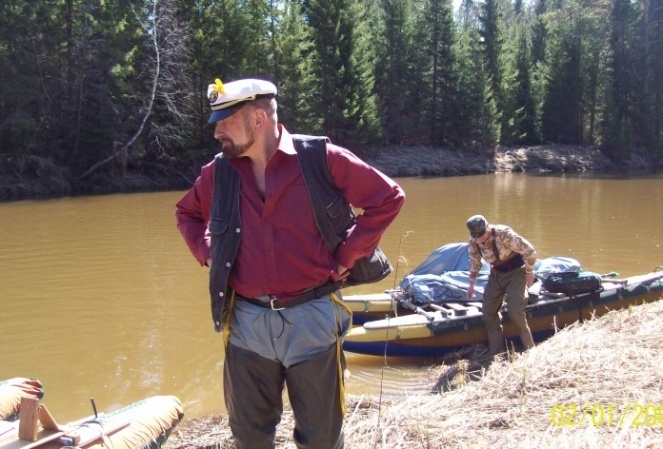 Основные
положения
Мкт
Физика от физика,   стр.7
I. состоят  из…
1.Растянуть- сжать
ПРОМЕЖУТКИ
2.Расширяются
    нагревании (шар – кольцо)
Не
3.ацетон+H2O!
100Па
(пшено+горох)
капля на воде
в один слой
-
Vк
d=
d =  n 10-10м
+
S
m = n 10-26кг
L

v
Двигаются   хаотически
II
t0 = f(v)
1.диффузия!
сладкий…
запах…
спайка
"в холодильник"!!!
2. Броуновское …
(толкают невидимки)
3. опыт ШТЕРНА!
t=

А
=

L
v-!

v2= 3kT/m
взаимодействуют
III.
сжать… растянуть…
близко
Т
- сильное
F
- дрожат в строю
- близко
Ж
- слабое
- толкучка
r0
r
- далеко
Г
- Очень слабое
- бильярд
N
m
M
NA
6,021023 = NA
1 моль -
NA
NA
NA
Молярная масса
Н2О (18 г/моль)
Кол-во в-ва() –
… кол-во  молей (3)
 =
=
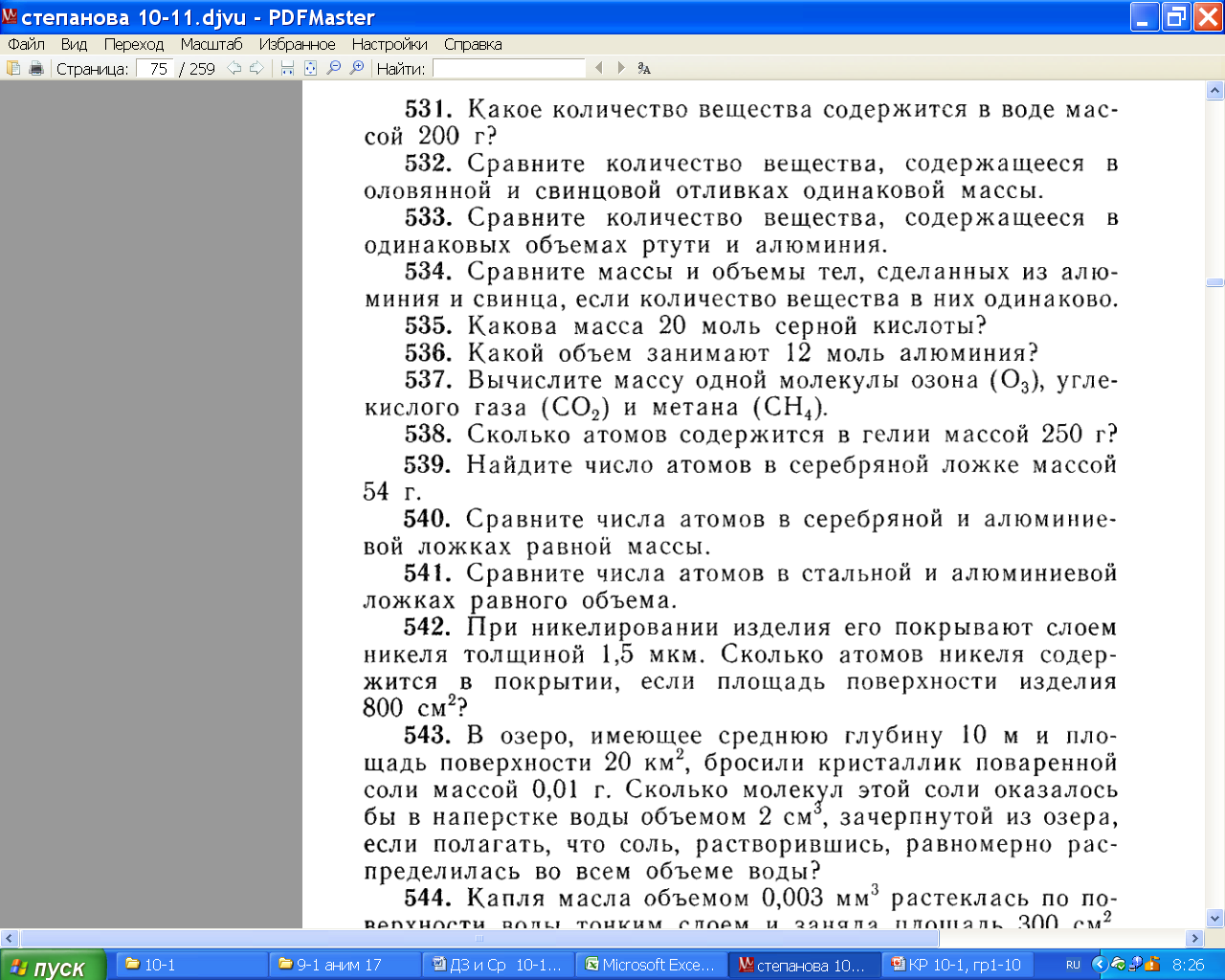 1-1,стр.8
m
m
M·


M
m = ·V
MAl=27г/моль
Al=    г/см3
 = 12моль
VAl  -?
 =
V =
m =M·
=
V =
Ответ:
1-1.Какие положения МКТ можно доказать на основе испарения жидкостей, диффузии, броуновского движения?     1,2,3
1-2. Какие положения МКТ объясняют распространение запахов? 1,2,3
1-3. Какое количество вещества содержится в 4 граммах водорода? 
1-4. Определите молярную массу воды.  . . . . . . . .
1-5. Определите количество вещества 
содержащихся в 22 кг  СО2 .
1-6. В сосуде находится 0,5 моль азота. Сколько примерно молекул азота в сосуде?               А. 0,5·1023   Б. 1023  В. 3•1023   Г. 6·1023  
1-7. Какую площадь может занять капля оливкового масла объемом     
    0,02 см3 при расплывании ее на поверхности воды?        (d=1,7 10-7см? )
N
m
M
NA
 =
=
стр.8
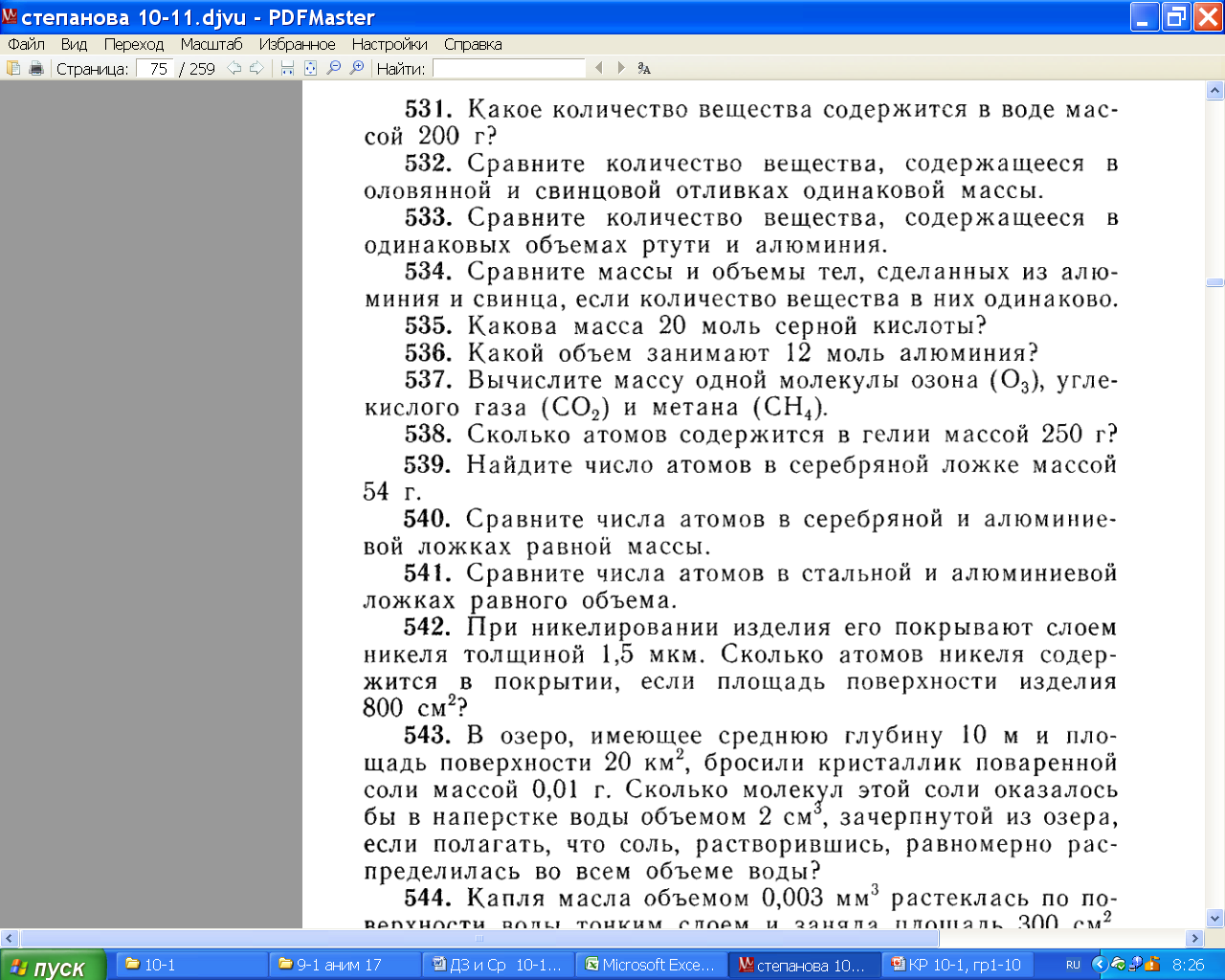 1-2
Hg
m
m M
m
·V M
Al
M
M m
M
M ·V
Кол-во в-ва () –
MAl=27г/моль
Al=    г/см3
Hg =     г/см3 
MHg=200г/моль
VAl = VHg
 Al /Hg   -?
… кол-во  молей
 =
 =
=
=
=
Ответ:
1-2,стр.8
1-3
NAm
NAmV1
N
m
6,02·1023·10-5кг· 2·10-5
M
M
MVобщ
NA
58·10-3·20·106·10м3
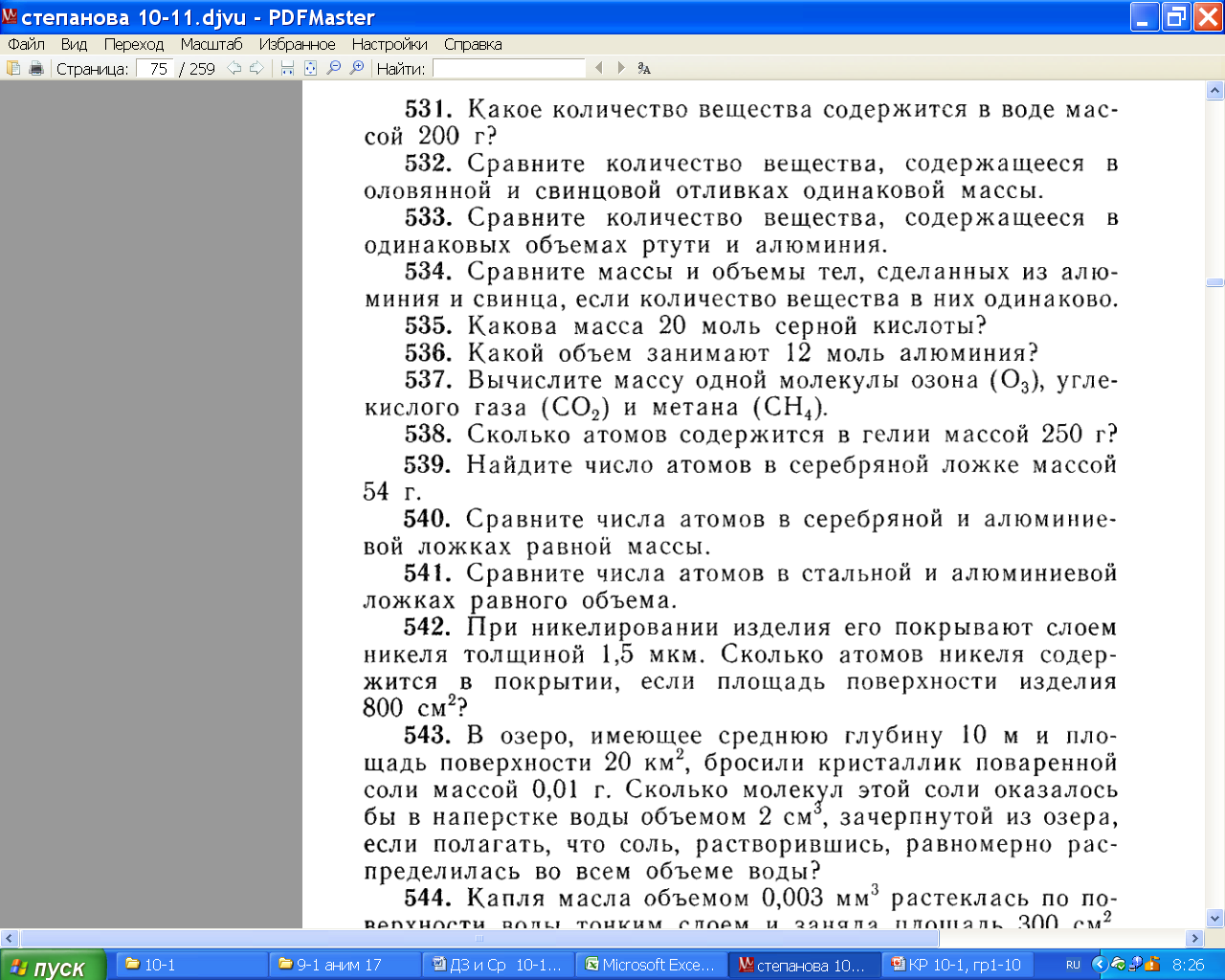  =
=
Vобщ =20·106·10м3 
m=0,01г=10-5кг
V1=20см3 =2·10-5 м3
МNaCl = 58 г/моль
 N1 -? NА=6,02·1023
N =
=
N1 =
N1 =104шт
1-3,стр.8
Ответ:
1.Что можно доказать на основе испарения жидкостей, диффузии, броуновского движения?

2. Какие явления объясняют распространение запахов?

3.  Какое количество вещества содержится в 8 граммах водорода?
Молекулы Двигаются   хаотически
4 моля
1-7,стр.7
стр.7
N
m
M
NA
4.	Определите молярную массу воды.
Решение. Относительная атомная масса водорода равна 1,00797, а кислорода 15,9994.   Химическая формула воды — Н20. Следовательно, относительная молекулярная масса воды равна:     Мг = 2 • 1,00797 + 15,9994 = 18,01534 ~ 18.
Молярная масса воды
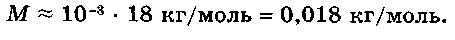 5.	 Определите количество вещества и число молекул, содержащихся в углекислом газе массой 1 кг.
Решение. Так как молярная масса углекислого газа М = 0,044 кг/моль, то количество вещества
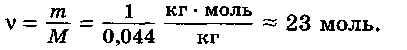 Число молекул  N=ν NA=23•6,02•1023 ~ 1,4 • 1025.
1 моль -
6,021023 = NA
 =
=
6. В сосуде находится 0,5 моль водорода. Сколько примерно молекул водорода в сосуде? 
А. 0,5 . 1023. Б. 1023. В. 3 • 1023 Г. 6 .1023 Д. Среди ответов А-Г нет правильного
N
m
M
NA
В. 3•1023
Г. 6•1023 - это один моль
 =
=
7. Какую площадь может занять капля оливкового масла объемом 0,02 см3 при расплывании ее на поверхности воды? (d=1,7 10-7см)
V = S•d
0,02 см3  = S•1,7 10-7см
S= ….•105см2
8. Почему маленькие броуновские частицы двигаются быстрее?
S
4πR2
1
F
≈
≈
≈
а=
ρV
4/3 πR3
R
m
1. ВЕЩЕСТВА СОСТОЯТ ИЗ ОТДЕЛЬНЫХ, ЧАСТИЦ   (Демокрит)
МОЛЕКУЛ, АТОМОВ
промежутки
1.сжать,  растянуть
МОЛЕКУЛЫ воды, железа……
2. …нагревании – 
       расшир.
размеры-? ( масло на воде )
вода в колбе
в 40000   ч.в.
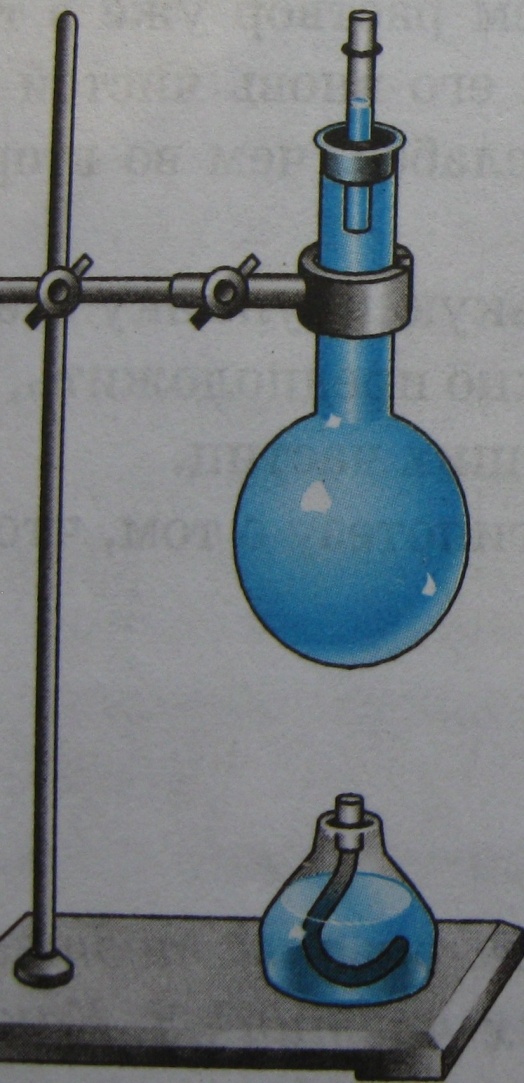 (шар – кольцо)
Vк
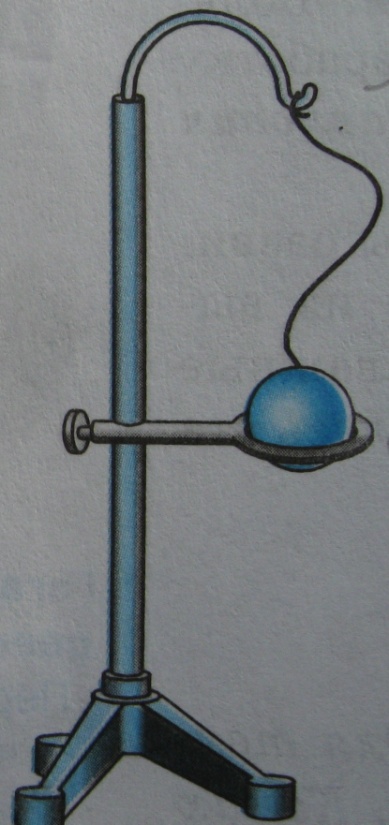 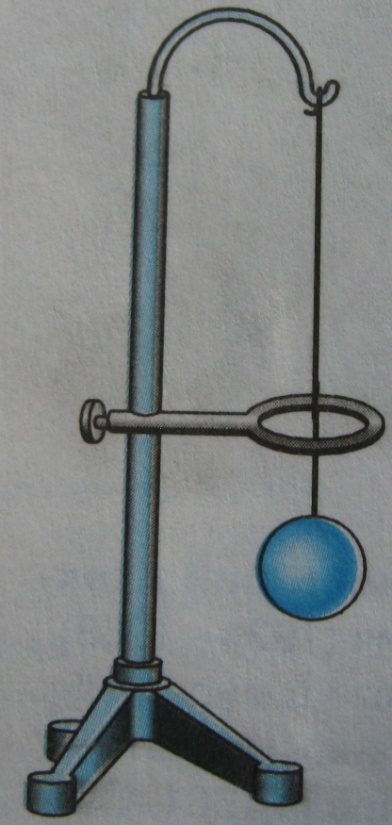 d=
S
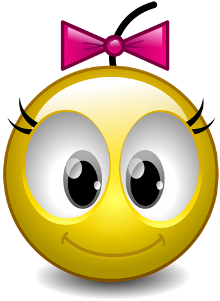 Домашнее задание.
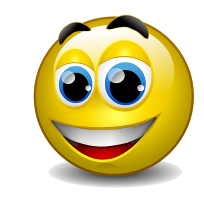 Тема №1
§§ 57-60,67
упр11(1-7)
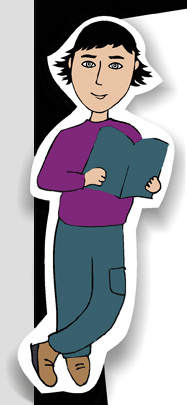 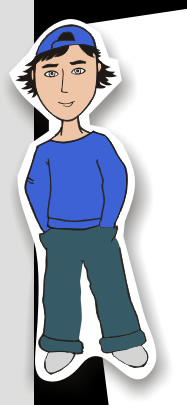 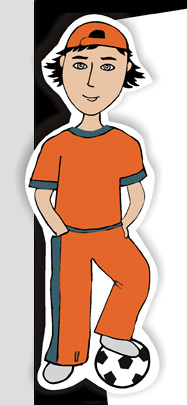 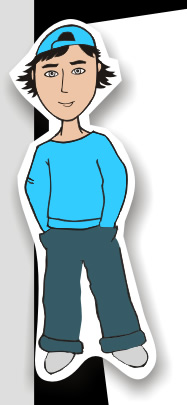 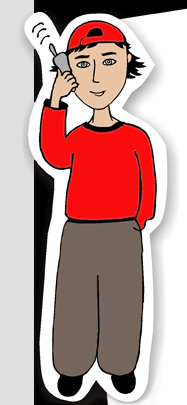 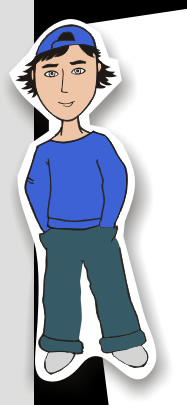 2. Определите молярные массы водорода и гелия.
3. Во сколько раз число атомов в углероде массой 12 кг превышает число молекул в кислороде массой 16 кг?
4. Каково количество вещества (в молях), содержится в воде массой 1 г?
5. Молярная масса азота равна 0,028 кг/моль. Чему равна масса молекулы азота?
6. Определите число атомов в меди объемом 1 м3. Молярная масса меди М = 0,0635 кг/моль, ее плотность р = 9000 кг/м3.
Упр. 11(1-6)   стр.167
Уроки физики    Вторушина С.В.  10  класс  (МКТ)
Урок – 2/8  (МКТ и ТД )             раздел (I)
ТЕМА:  Основные положения молекулярно-кинетической теории.
ЦЕЛИ: Закрепить знания по теме 1.
Развивать навыки физического  рассказа. Развивать визуальные навыки.
ЗАДАЧИ: научить описывать диффузию, изменения агрегатных состояний вещества, различных видов теплопередачи; объяснять эти явления на основе представлений об атомно-молекулярном строении вещества, закона сохранения энергии в тепловых процессах.
ТИП УРОКА: закрепление нового материала
ВИД УРОКА: комбинированный с элементами исследования
ДЕМОНСТРАЦИИ: Броуновское движение
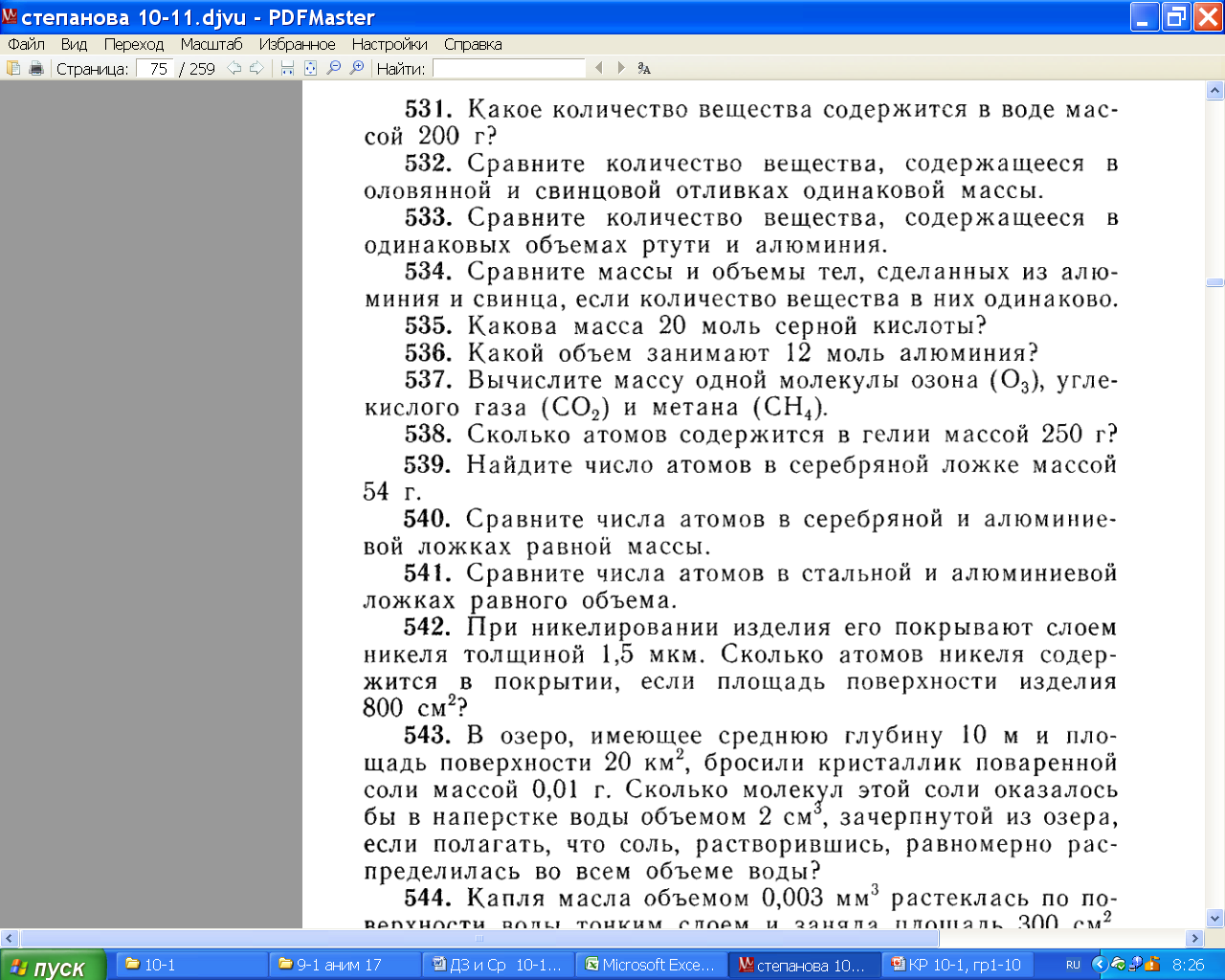 83
M=m1·NA
M(O3)=     г/моль 
m1 (O3) -? 
M(CO2)=      г/моль 
m1 (CO2) -?  
M(CH4)=      г/моль 
m1 (CH4) -?
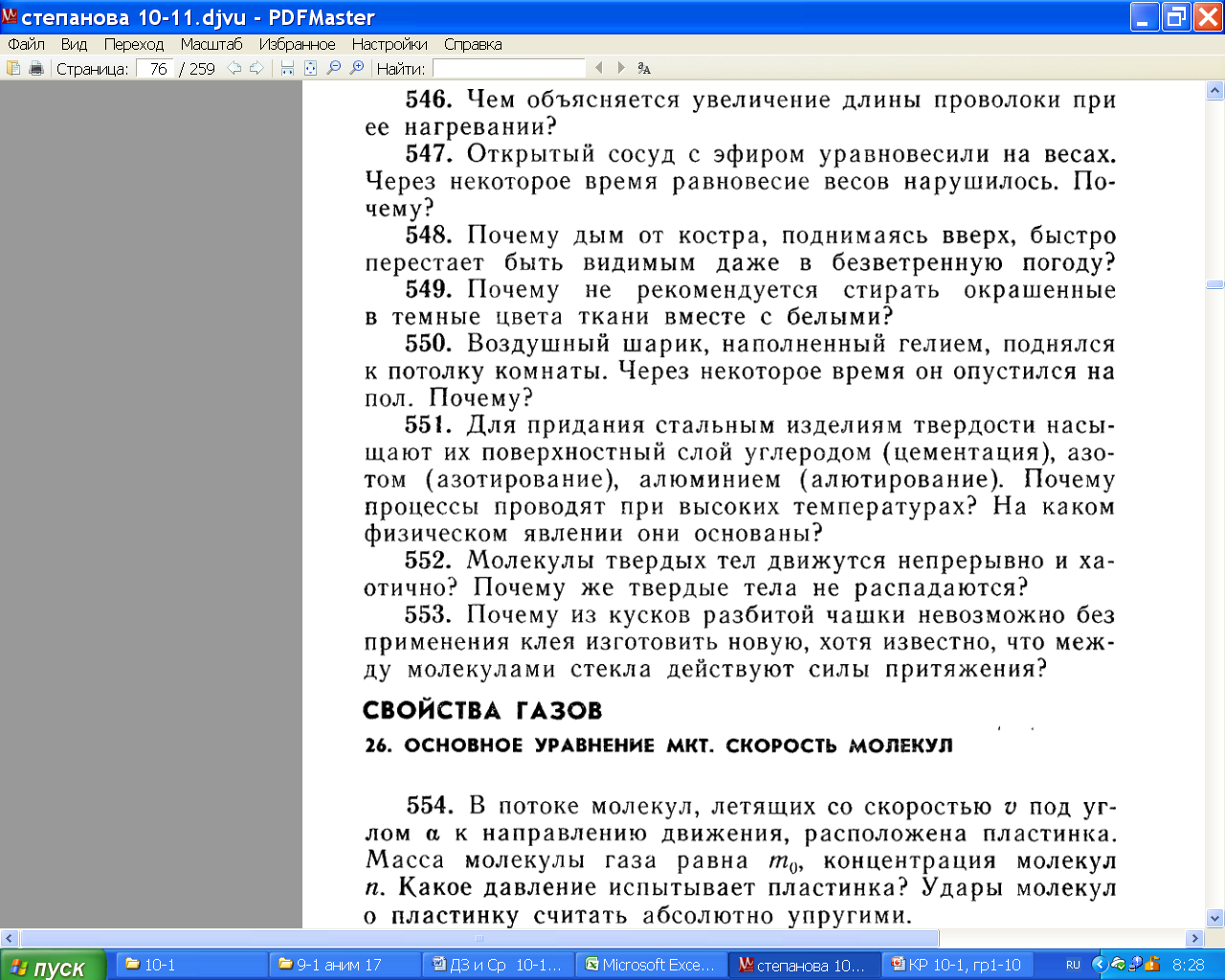 85
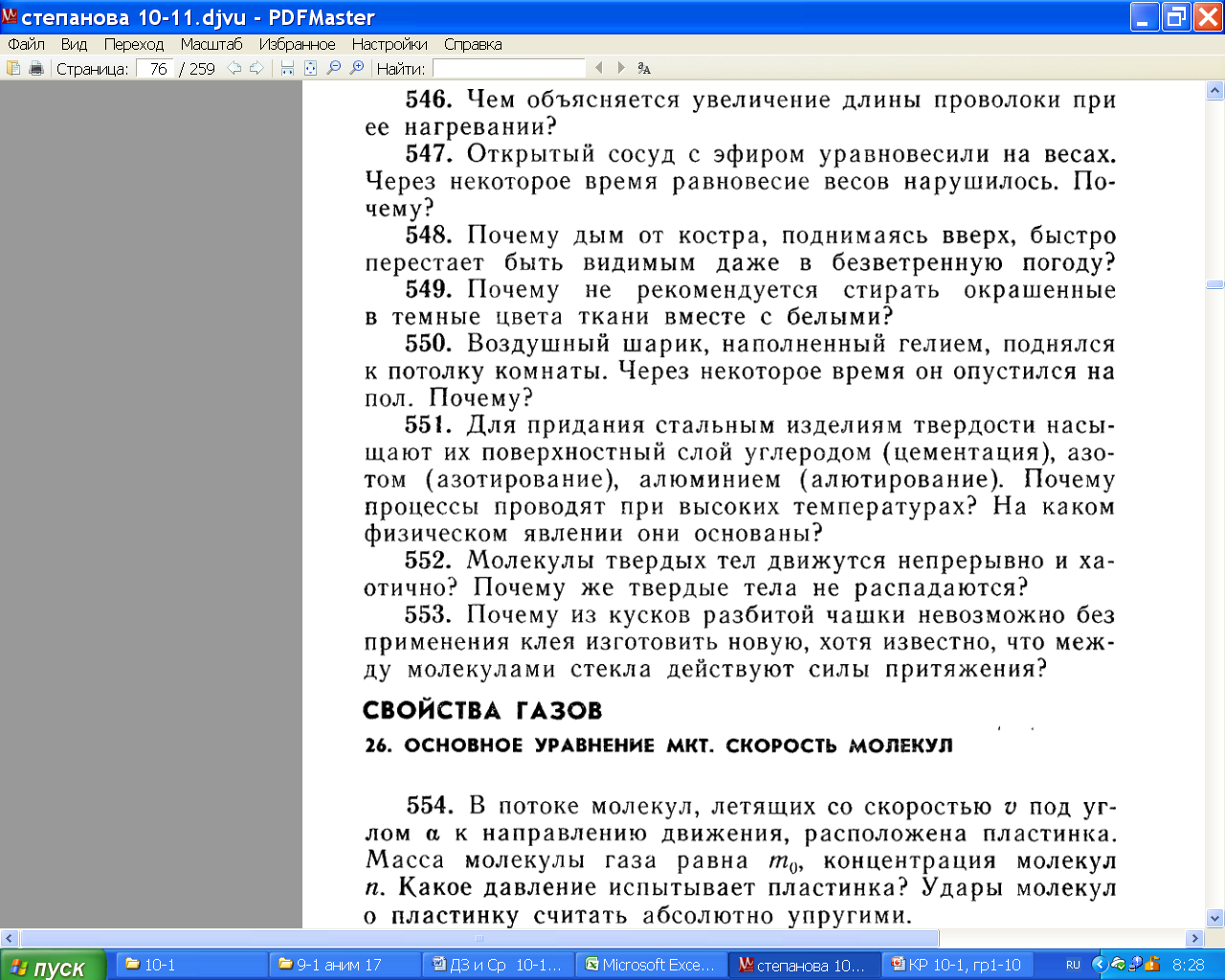 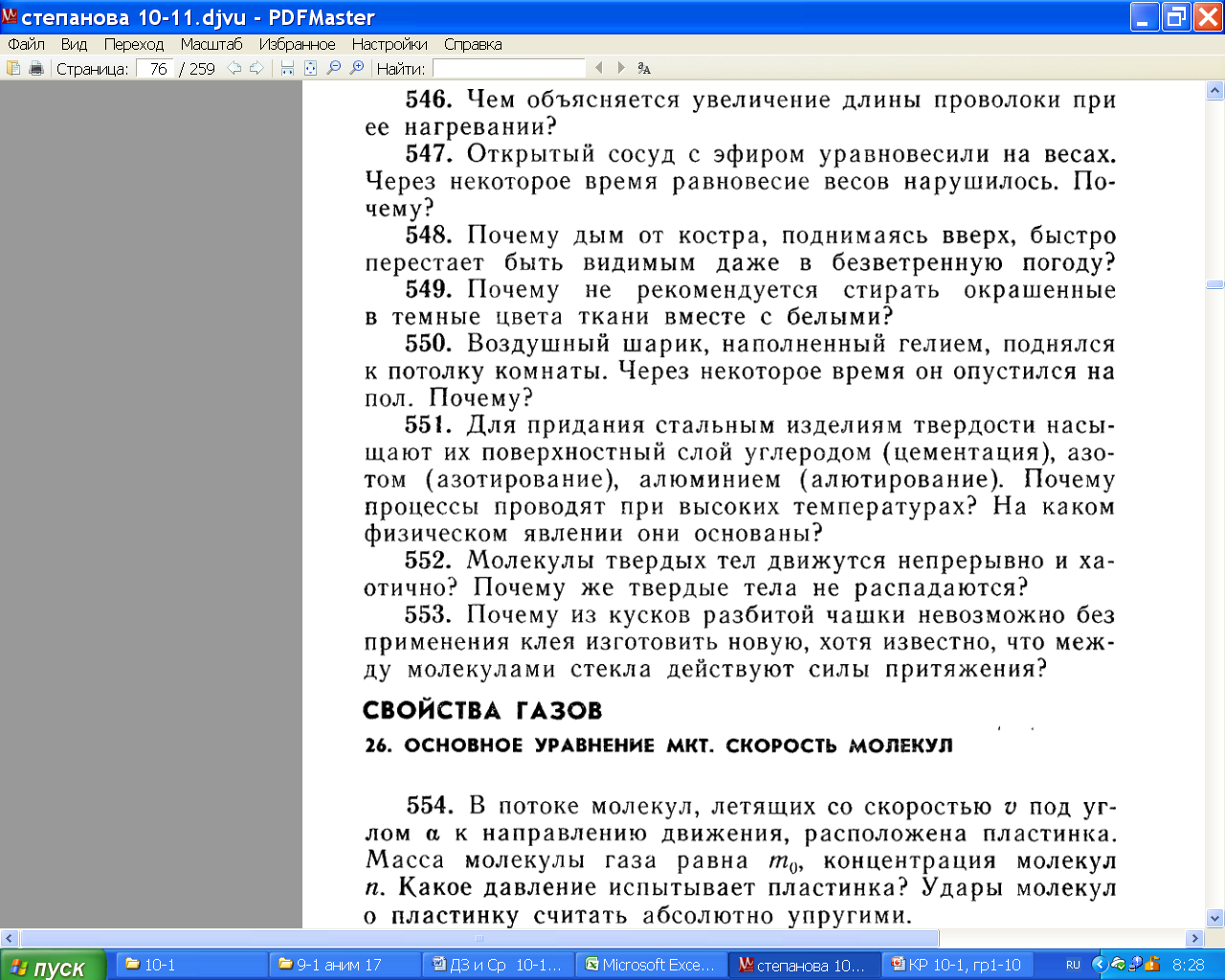 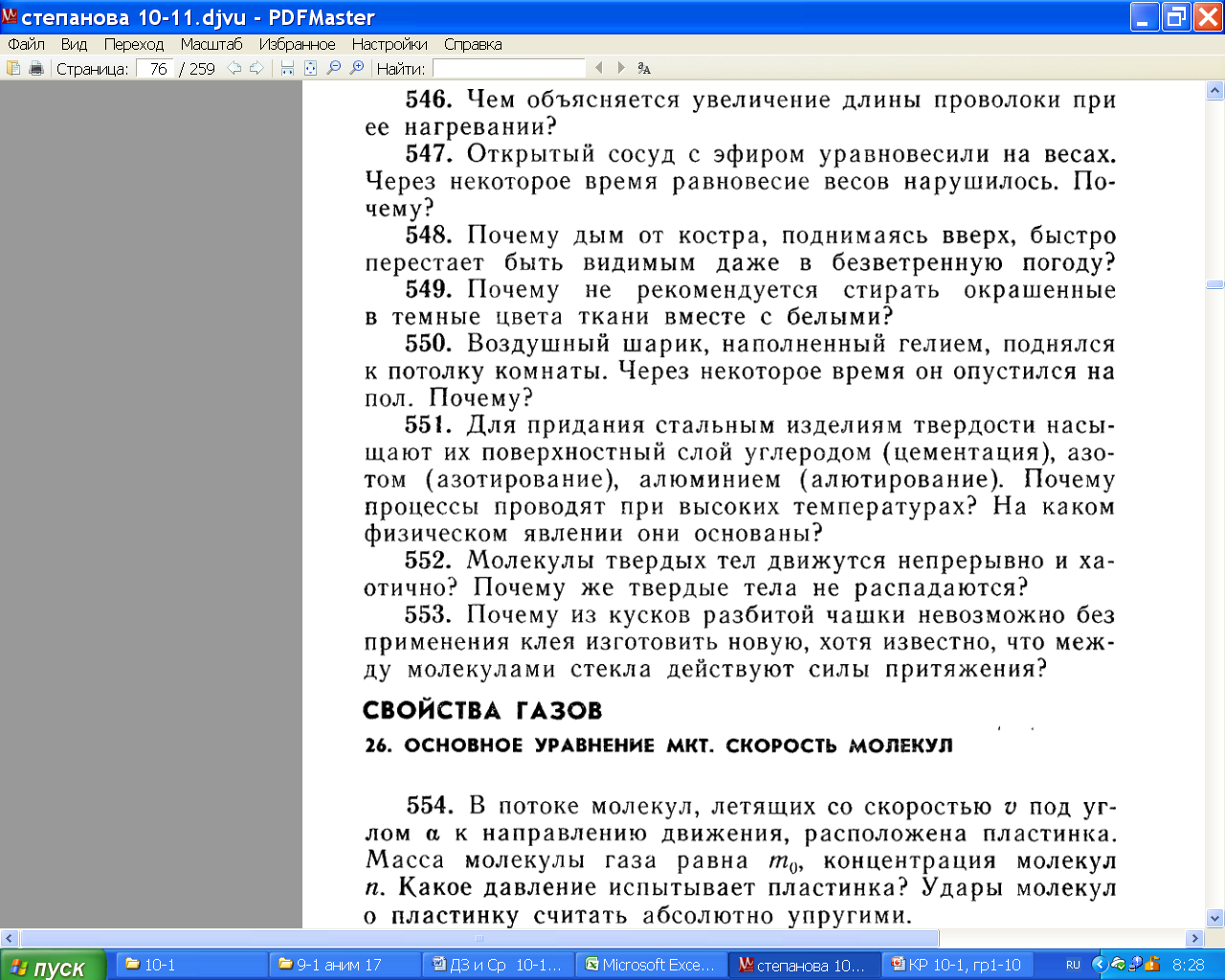 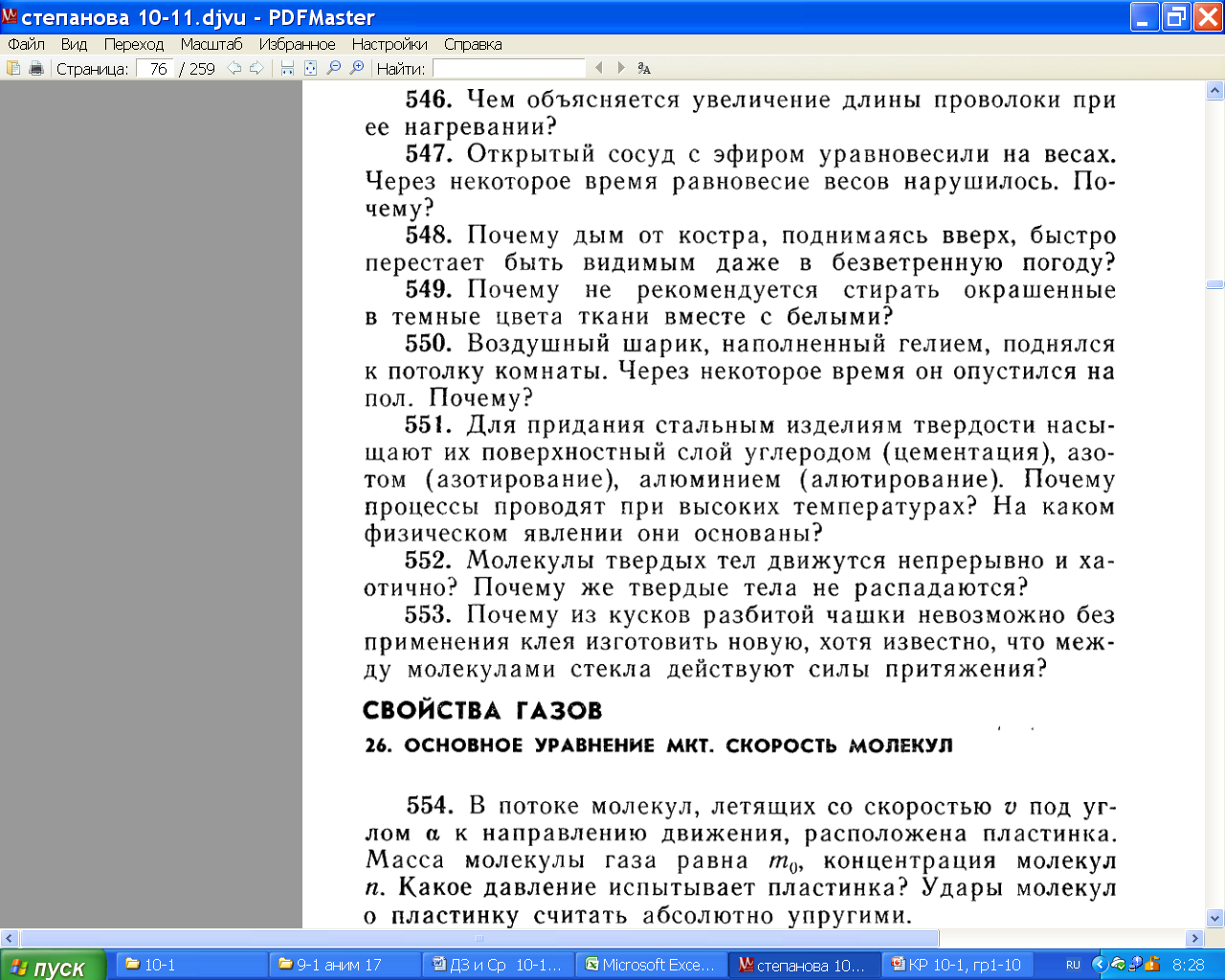 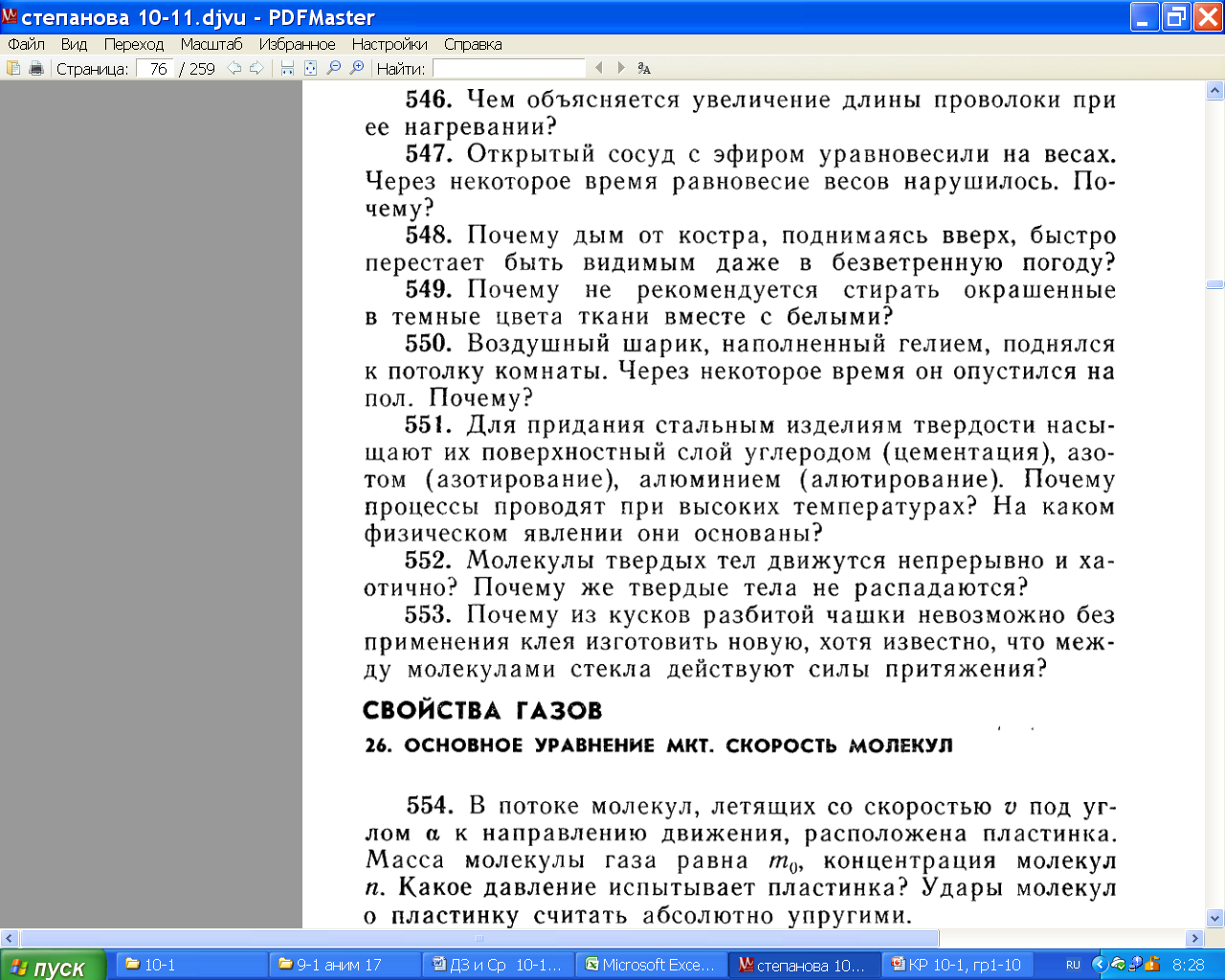 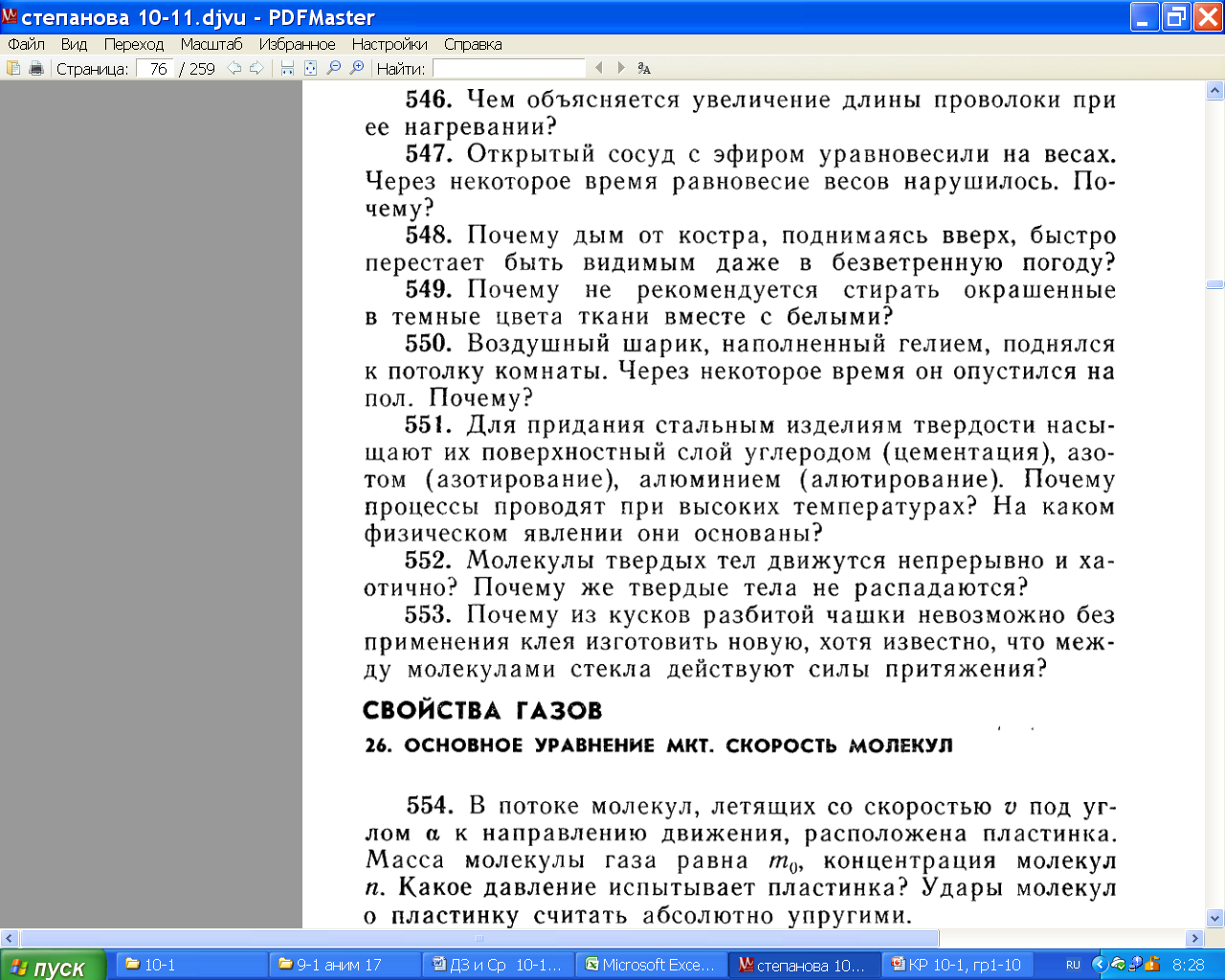 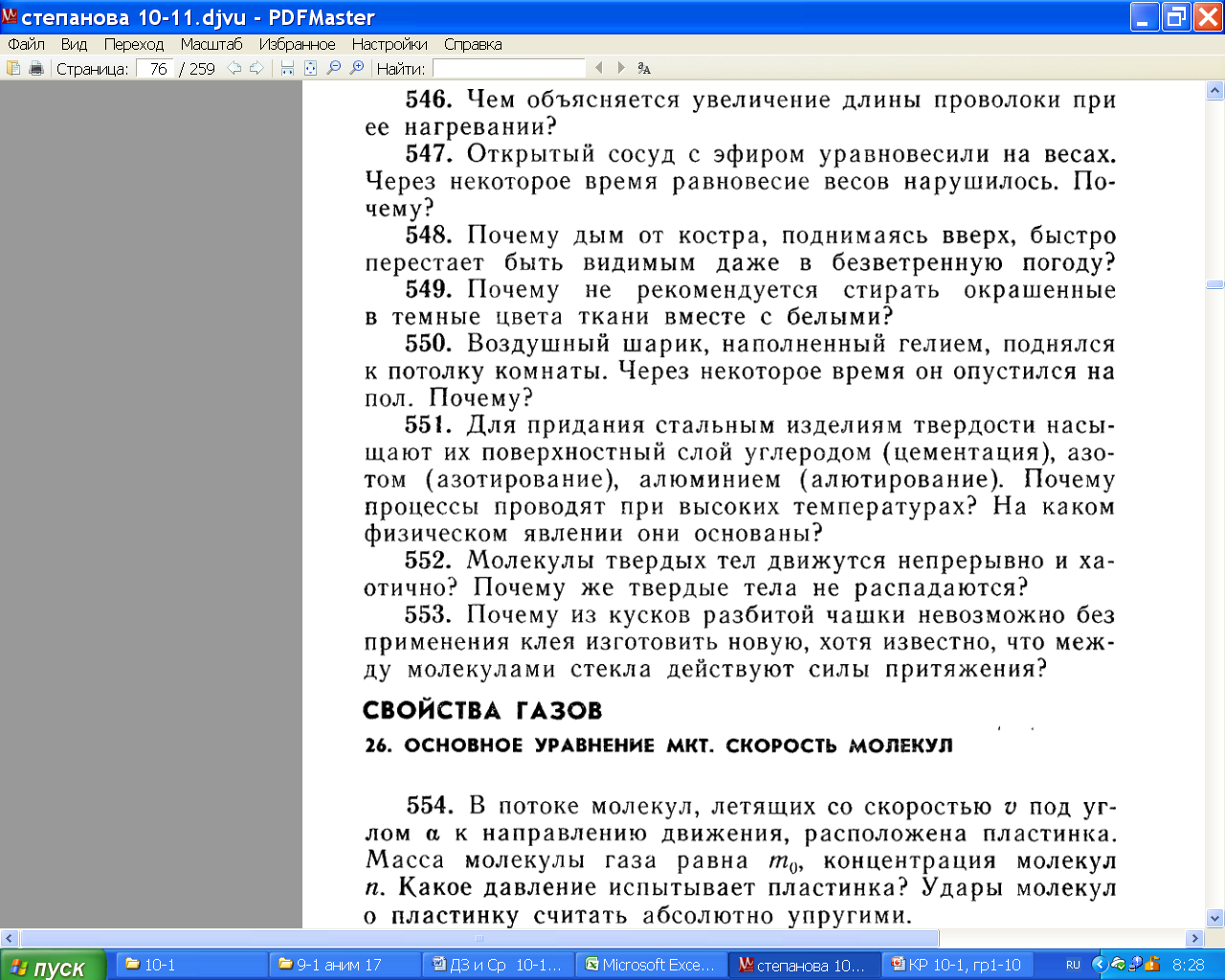